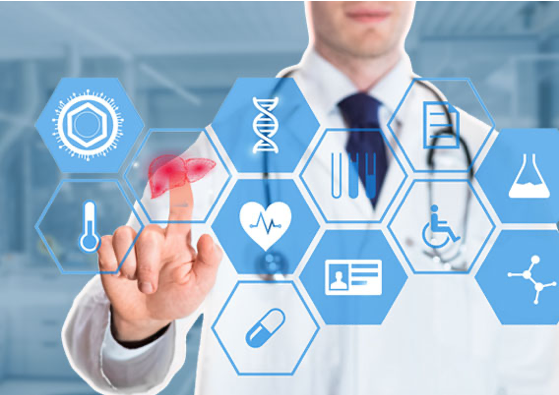 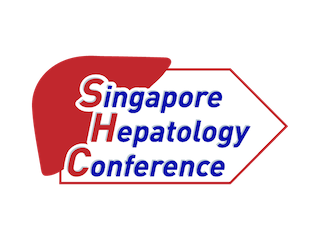 Preceptorship Programme1st June 2023
Dr Your Full Name
Your Department
Your Institution
Your Country.
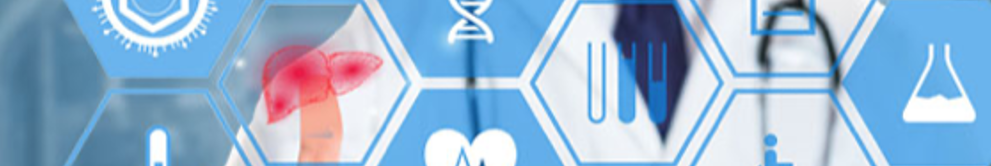 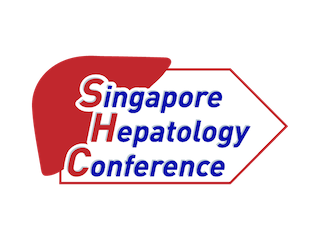 Case Presentation
HBV / HCV / HCC or NASH
Clinical Details
	- History
	- Current Problem
Clinical Findings/Investigations
Maximum 8 – 10 Slides
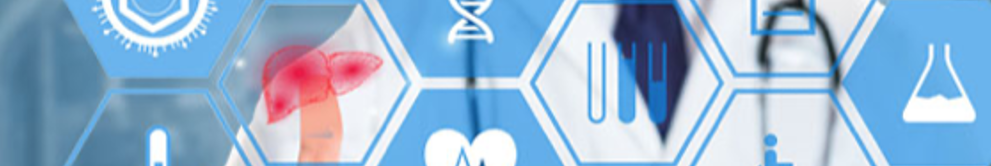 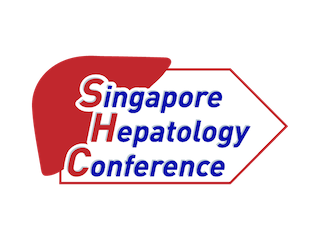 Case Presentation
Clinical Problem/Question